令和6年3月25日（月）
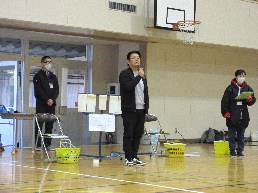 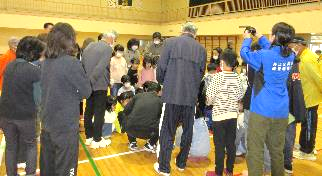 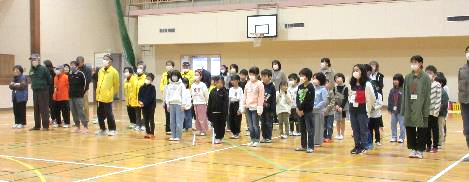 総勢66名の参加者
ルール説明。みんなしっかり集中して聞きました。
館長挨拶
第1回　外江地区ボッチャ交流会
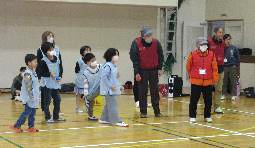 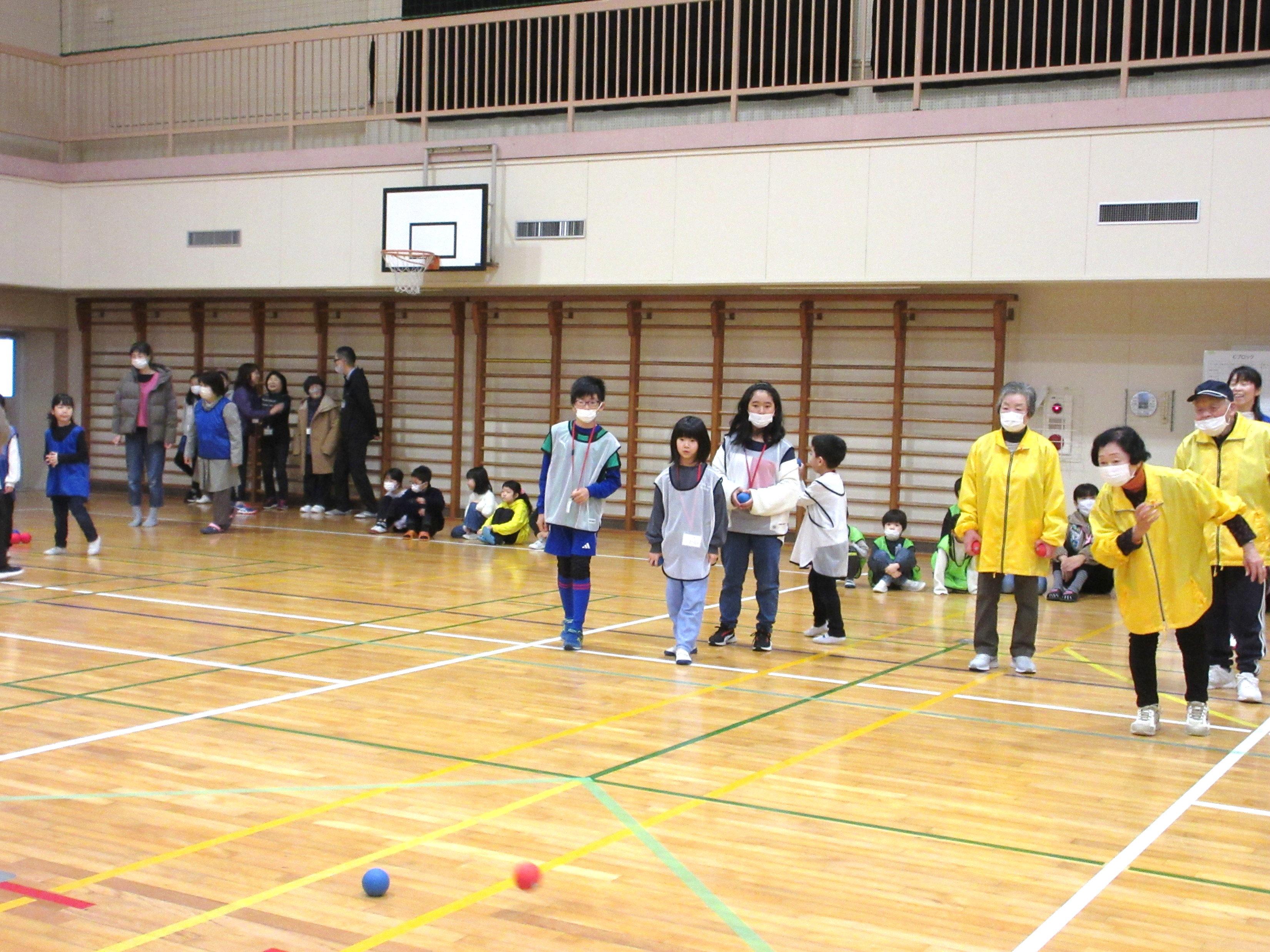 初開催となりました、子どもと地域の方々の交流ボッチャ大会！！スポーツを通して異世代が楽しく交流ができました。「えがおの会A」、「えがおの会B」、「地域・菜の花」が各ブロックで優勝しました。
さすが、えがおの会さん
見守り隊さんと
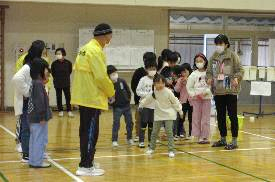 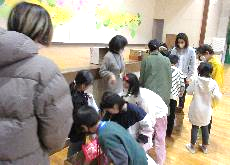 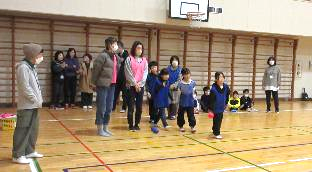 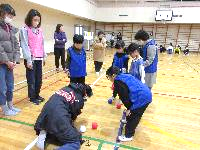 育成・とのえ保育園の保育士さんも参加
振りかぶって～
何点かな～
好きな景品選び
主催　外江地区体育振興会